Зарубежная Европа
ГОУ школа № 76 Выборгского района Санкт-Петербурга
Учитель географии – Куратова И.В.
Основное  содержание урока
Состав территории. Историческая и географическая характеристика.
Политическая карта  Европы. Типология стран и интеграция стран Европы.
Субрегионы Европы.
ЭГП территории.
Природные условия и ресурсы.
Г
Географическая характеристика стран  Европы
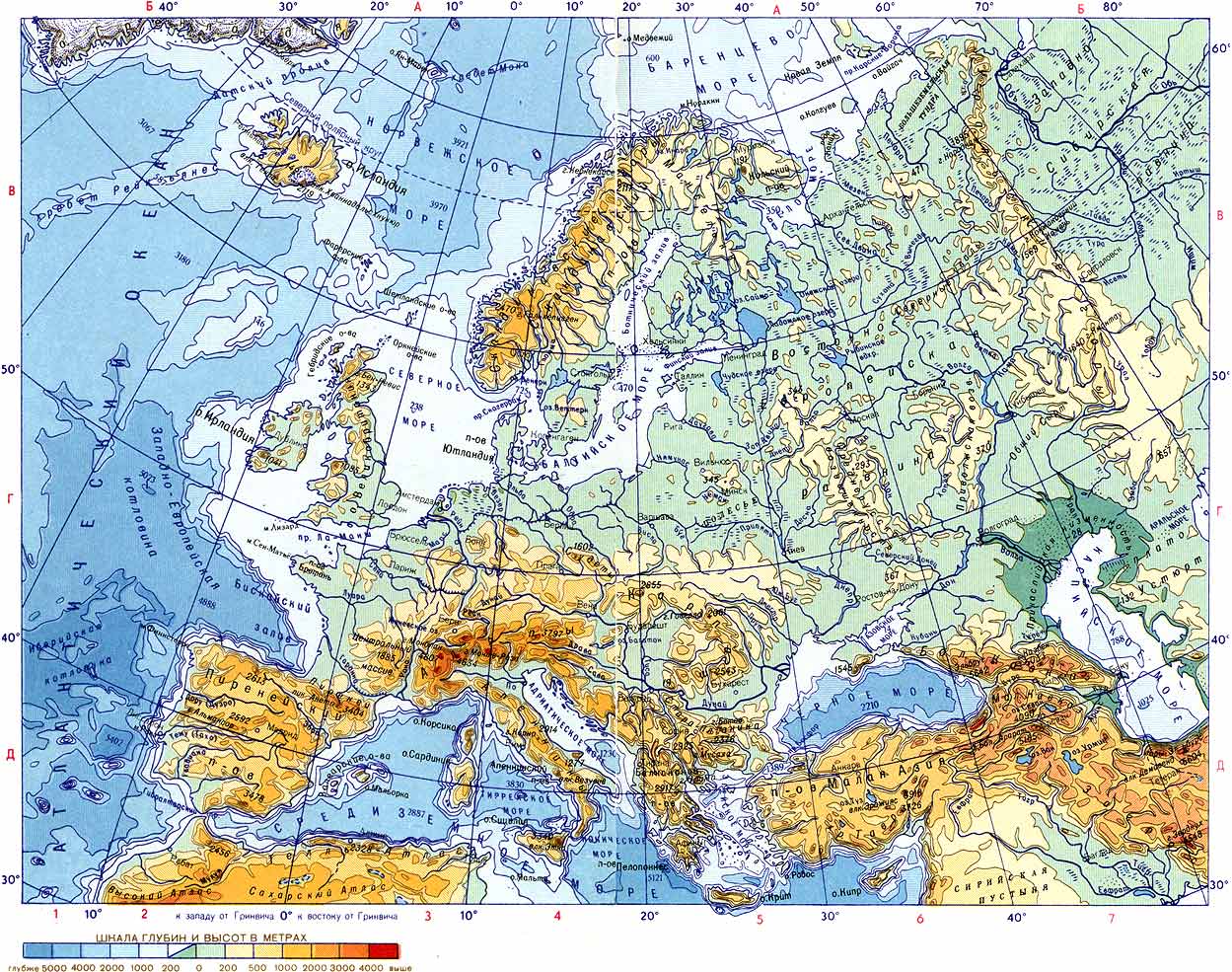 Политическая карта Европы
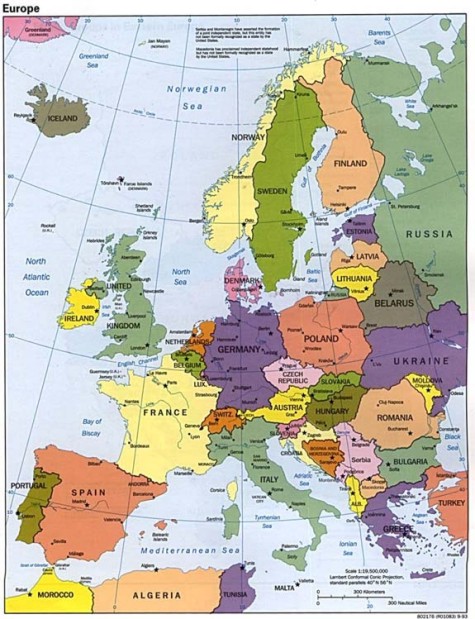 1. Типология стран Европы.
2. Интеграция стран Европы.
3. Субрегионы стран Европы.
3. Составление характеристики ЭГП одной из стран Европы.
Проведение страны Европы по классификации и типологии.
1. По географическому положению
По географическому положению
2. По  форме правления
3. По форме административно-территориального устройства
4. По уровню экономического развития
Субрегионы Зарубежной Европы
Субрегионы Зарубежной Европы.
Практическая работа Составление экономико-географической характеристики страны Европы  (по выбору учащегося).
Цель работы: развитие умений давать ЭГХ страны, используя различные источники географической информации.
Задание. Подготовить доклад на тему «ЭГХ страны», используя примерный  план:
1. Название страны и состав территории.
2. ЭГП и ПГП страны: оценка пограничных государств с точки зрения их влияния на экономику и политику характеризуемого государства; оценка положения государства по отношению к транспортным путям; природные ресурсы и природные условия страны; изменение ЭГП и ПГП страны во времени. 
3. Особенности населения. 
4. Общая характеристика хозяйства.
5. География основных промышленных комплексов и отраслей.
6 Специализация сельскохозяйственного производства.
7 Развитие транспортного комплекса.
8. Социально-экономическое развитие районов внутри страны. Выравнивание уровней экономического развития. 
9 Внешние экономические связи. Экспорт и импорт.